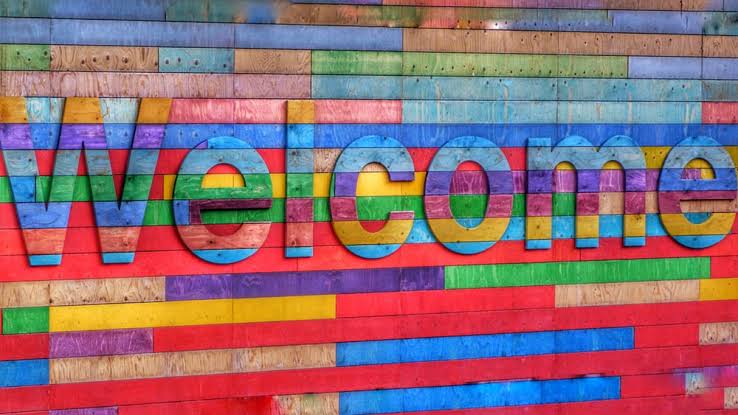 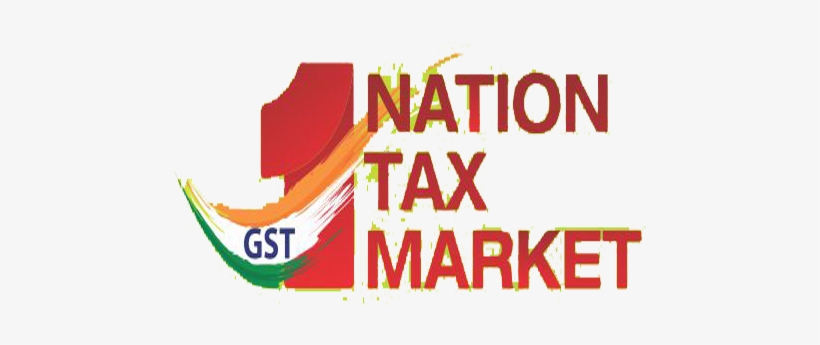 CA Kedarnath
1
4-Jun-25
CA Kedarnath
Hyderabad Branch of SIRC of ICAI
{Take risks in your life, If you win, you can lead! If you loose, you can guide}
- Swami Vivekananda
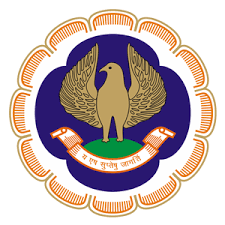 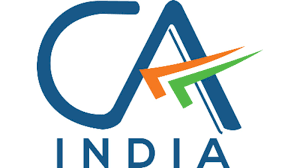 4-Jun-25
CA Kedarnath
2
A Session on GSTR-1 & GSTR-3B Return Filing & Reporting
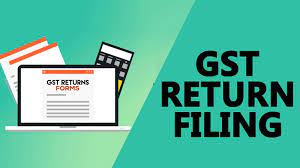 On 04th Jun 2025
By CA Kedarnath
4-Jun-25
CA Kedarnath
3
Introduction to GST Returns:
Return means a Summary Statement 
 Furnished by a tax payer / dealer
 With the Statutory Authorities
 Through the “returns mechanism” the tax payer informs to the department about his Sales / Purchases / ITC / Tax Payments etc.,
  Such return is filed voluntarily
  Government always keeps reliance on the tax payer to declare correct and fair disclosure in the return
  It is the responsibility of the tax payer to declare the correct details accordingly
 Failure to do the same would attract interest and penalty and other consequences from the department
 Hence, true and correct disclosure is required in the returns always
4-Jun-25
CA Kedarnath
4
GST Returns:
In any tax law, “filing of returns” constitutes the most important compliance procedure which enables the Government/ tax administrator to estimate the tax collection for a particular period and determine the correctness and completeness of the tax compliance of the taxpayers.
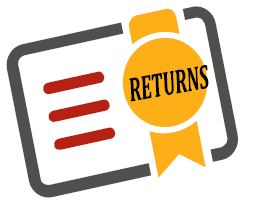 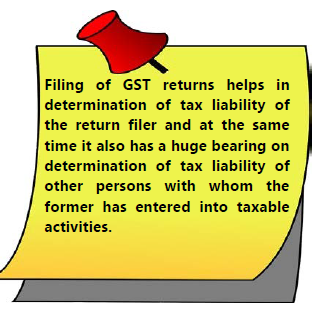 4-Jun-25
CA Kedarnath
5
Introduction to GST Returns:
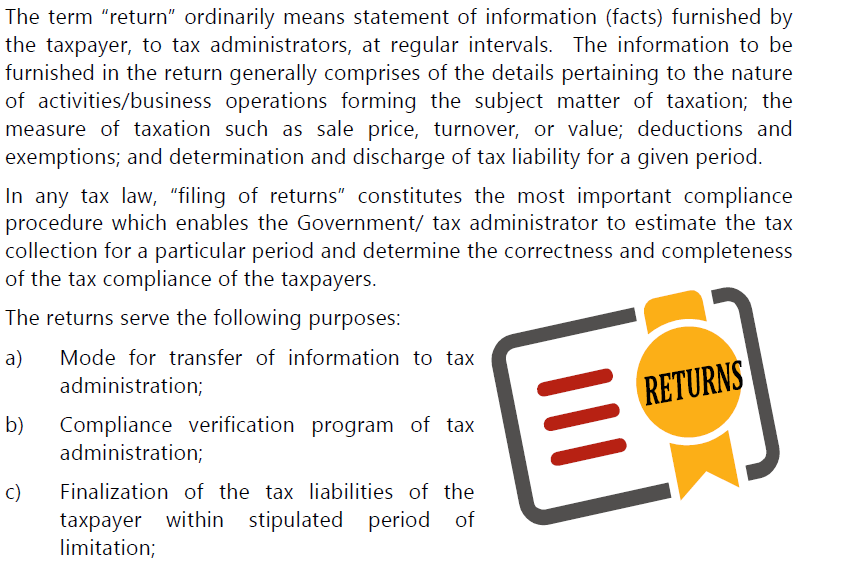 4-Jun-25
CA Kedarnath
6
List of Returns / Statements under GSTGSTR-1 Sec 37
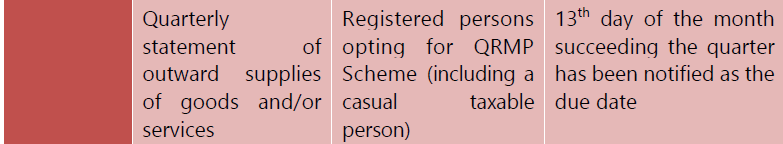 4-Jun-25
CA Kedarnath
7
Who requires to File GSTR-1 :
4-Jun-25
CA Kedarnath
8
GSTR-1
4-Jun-25
CA Kedarnath
9
GSTR-1 : Outward Supplies
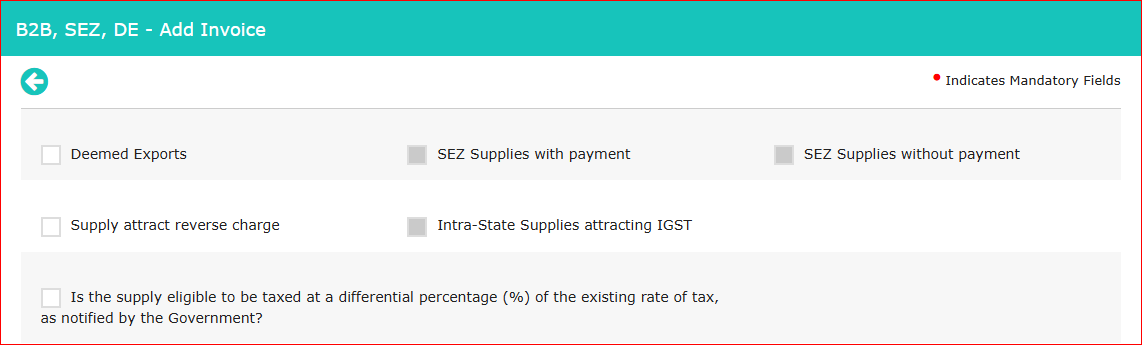 DE : Deemed Export Invoices 
 SEZ Supplies with Payment
 SEZ Supplies without Payment
 Supply attract reverse charge 
 Intra-State Supplies attracting IGST : It will be enabled only when the supply attract RCM is selected
 B2B
4-Jun-25
CA Kedarnath
10
GSTR-1 : Outward Supplies & Tax Rates
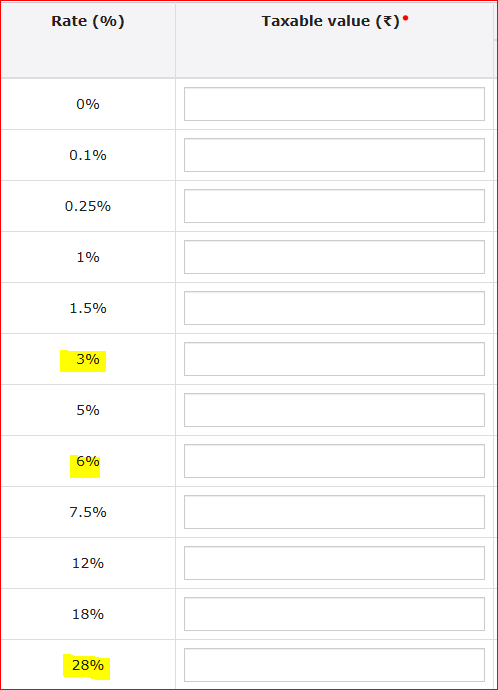 B2CL:  If a business makes a high-value sale (over Rs.2.5 lakh) to a customer in another state who isn't GST-registered, it falls under a B2C large invoice. 
 One of the significant outcomes of the 53rd GST Council meeting was that starting from August 1, 2024, interstate sales to unregistered persons exceeding Rs.1 lakh must be reported under the B2CL section in GSTR-1. Previously, this threshold invoice limit was Rs.2.5 lakh.
4-Jun-25
CA Kedarnath
11
GSTR-1 : Outward Supplies
4-Jun-25
CA Kedarnath
12
Amendments in GSTR-1 :
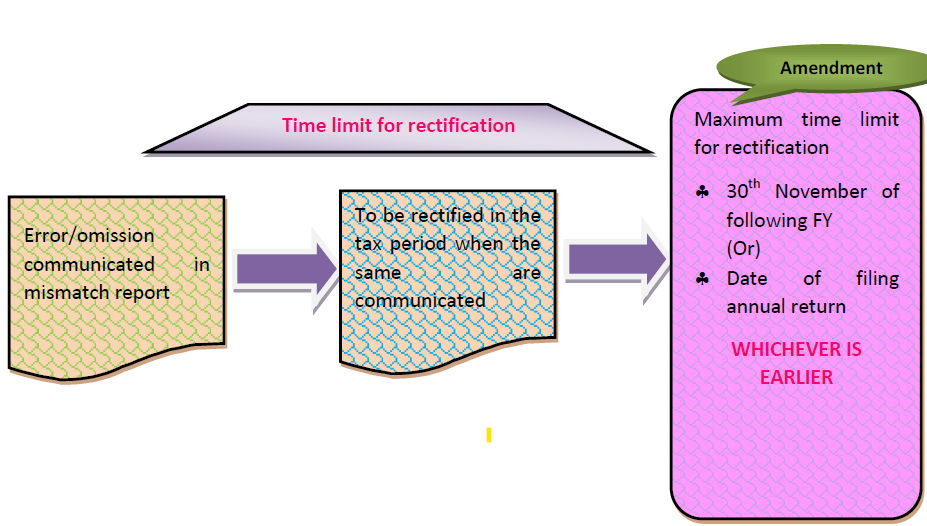 4-Jun-25
CMA Kedarnath
13
GSTR-1
Apart from Outward Supplies, the following data shall be furnished in GSTR-1, if applicable
 Credit Notes
 Debit Notes
 EXWP: Exports with payment of Tax
 EXWOP: Exports without payment of Tax
  SEZWP / SEZWOP 
Nil-rated, Exempted and Non-GST Supplies
 Advances received
 Advances Adjusted
 Amendments related to B2B or B2C,  SEZ Invoices & Export Invoices
 Amendments related to CN & DN and Advances received & Advances Adjusted
4-Jun-25
CMA Kedarnath
14
GSTR-1
Apart from Outward Supplies, the following data shall be furnished in GSTR-1, if applicable
 Documents Issued
  Documents Issued 
 Cancelled
 Net issued

HSN & SAC
 HSN : Harmonized System of Nomenclature - For Goods
 SAC : Service Accounting Code : For Services – Chapter No. 99
4-Jun-25
CMA Kedarnath
15
GSTR-1: HSN & SAC
HSN : Used for Goods : Harmonized System of Nomenclature 
SAC: Used for Services : Service Accounting Code >>> Chapter “99”
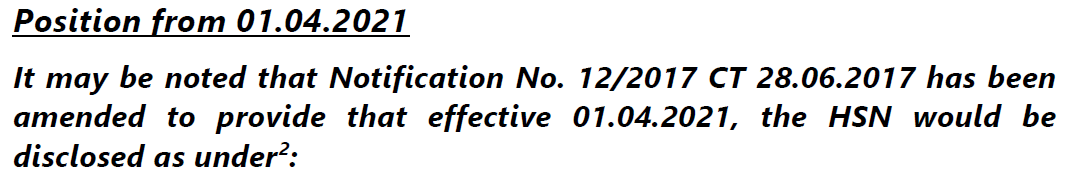 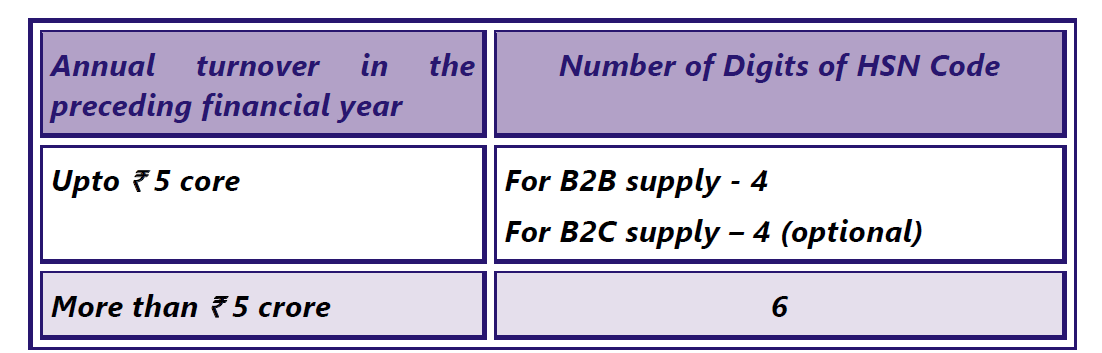 4-Jun-25
CA Kedarnath
16
GSTR-1: HSN & SAC
HSN Summary for B2B Supplies
 HSN Summary for B2C Supplies
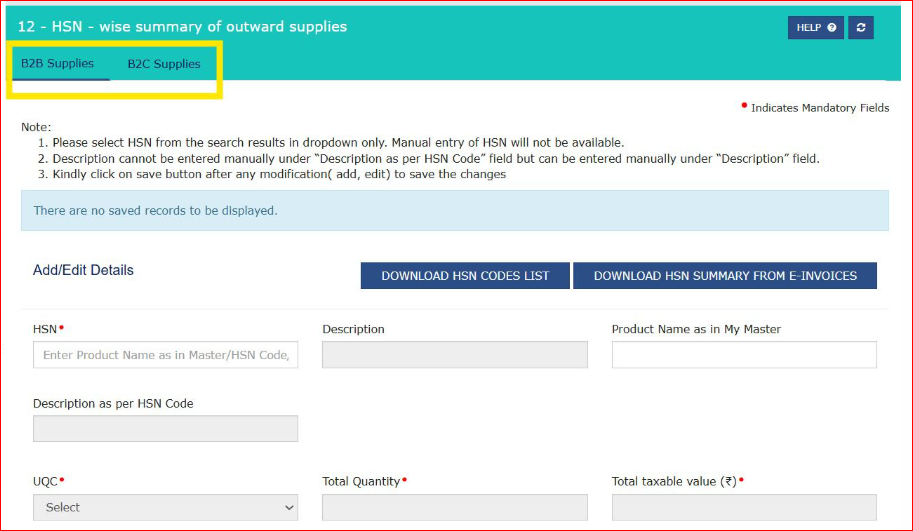 4-Jun-25
CA Kedarnath
17
GSTR-3B Summary Return (Section 39):
Due date for payment of tax [Section 39(7)]
 Due dates for payment of tax in respect of the persons required to file GSTR- 3B, GSTR CMP-08, GSTR-5 and GSTR-7,8 are linked with the due dates for filing of such returns i.e., the last dates (due dates) of filing such returns are also the due dates for payment of tax in respect of persons required to file such returns.

 A taxpayer needs to electronically sign the submitted returns otherwise it will be considered not-filed.

 Taxpayers can electronically sign their returns using a DSC (earlier mandatory for all types of companies and LLPs), or EVC (Electronic Verification Code sent to the registered mobile number of the authorized signatory).
4-Jun-25
CA Kedarnath
18
GSTR-3B
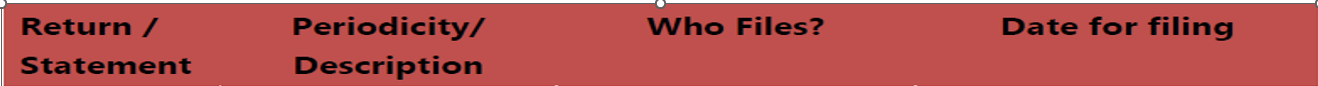 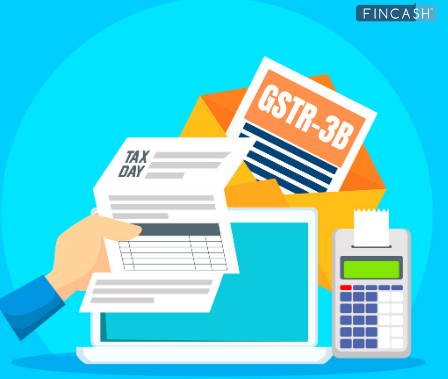 4-Jun-25
CMA Kedarnath
19
GSTR-3B Return:
4-Jun-25
CMA Kedarnath
20
4-Jun-25
CMA Kedarnath
21
Due date for filing GSTR-3B return in case of tax payers opting for QRMP Scheme
4-Jun-25
CMA Kedarnath
22
Due date for filing GSTR-3B return in case of tax payers Not opting for QRMP
4-Jun-25
CMA Kedarnath
23
Rule 86B w.r.t GSTR-3B
Rule 86B talks about the payment of 1% of Output Tax Liability in Cash 
 This rule is applicable on the registered person whose value of taxable supply other than exempted supply and zero-rated supply, in a month exceeds Rs 50 Lakh
 It means the registered person can’t use ITC in excess of 99% of output tax liability in a month
 Rule 86B starts with non-obstante clause and has override impact on any other provision of the rules
 This rule is effective from 1st Jan 2021
 Notification No. 94/2020-CT Dated 22.12.2020
4-Jun-25
CA Kedarnath
24
Rule 88B w.r.t GSTR-3B
Rule 88B: Manner of calculating interest on delayed payment of tax
 Net of ITC / Interest on Cash Deposited in ECL / ITC Wrongly utilized
  Cash Deposited in the Electronic Cash Ledger on or before the Due Date : No Interest is applicable even set off not done, till the date of payment
 Interest will be applicable on the Net of ITC: It means interest needs to be payable on the Cash component
 Interest on ITC: If wrongly ITC availed and "utilized" : Interest will be applicable
4-Jun-25
CA Kedarnath
25
ITC Wrongly Reversed in T-4B(2), But actual reversal is T-4B(1)
Correct Treatment is
 In the Forthcoming GSTR-3B Return
Add the wrong ITC in the Table - 4A(5) "All Other ITC“
Report the  wrong ITC in the Table - 4B(1) "As per rules 38,42 & 43 of CGST Rules and section 17(5)" i.e., ITC Permanent Reversal 
Report wrong ITC again in Table - 4D(1) " ITC reclaimed which was reversed under Table 4(B)(2) in earlier tax period"
4-Jun-25
CA Kedarnath
26
QRMP Scheme
4-Jun-25
CA Kedarnath
27
QRMP Scheme
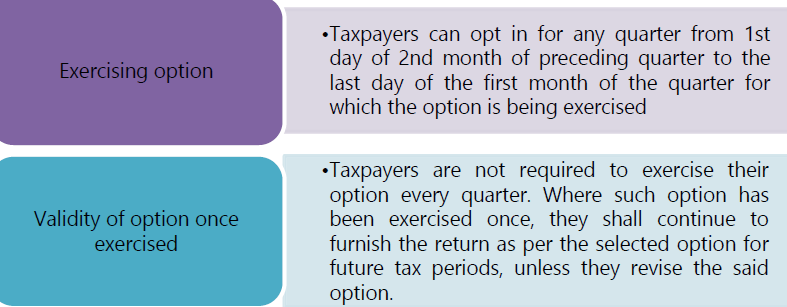 4-Jun-25
CA Kedarnath
28
Benefits of QRMP Scheme
4-Jun-25
CA Kedarnath
29
Concept of IFF: Invoice Furnishing Facility
Invoice Furnishing Facility (IFF) is a facility provided to quarterly taxpayers who are in QRMP scheme, to file their details of outward supplies in first two months of the quarter (M1 and M2), to pass on the credit to their recipients. IFF consists of the following Tables of FORM GSTR-1:
 4A, 4B, 6B, 6C – B2B Invoices, SEZ, Deemed Export Invoices
 9B – Credit/ Debit Notes (Registered)
 9A – Amended B2B Invoices
 9C – Amended Credit/ Debit Notes (Registered)
Note: IFF can be furnished on or before 13th of subsequent Month, later the option expires
FAQ’s can be viewed:
https://tutorial.gst.gov.in/userguide/returns/FAQs_IFF.htm#:~:text=IFF%20is%20an%20optional%20facility,GSTR%2D1%20for%20the%20quarter.
4-Jun-25
CA Kedarnath
30
GST FIRST RETURN (Section 40)
Every registered person who has made outward supplies in the period between the date on which he  became liable to registration till the date on which registration has been granted shall declare the  same in the first return furnished by him after grant of registration.
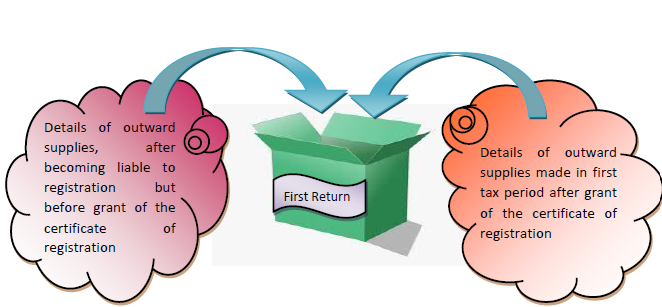 4-Jun-25
CA Kedarnath
31
Section 61 - Scrutiny of Returns
The proper officer can scrutinize the GST return and related particulars furnished by the registered person to verify the correctness of the return to verify its correctness. This is called a scrutiny assessment.
 It is a non-compulsory pre-adjudication process
 The officer will ask for explanations on discrepancies noticed.
 GSTR-1 Vs GSTR-3B
 GSTR-3B Vs GSTR-2B
 RCM not paid compared with Auto Populated in GSTR-2B
Relevant Forms: 
FORM GST ASMT – 10: Notice for intimating discrepancies in the return after scrutiny
FORM GST ASMT – 11: Reply to the notice issued u/s 61 (Reply shall be given with in the period say 30 days)
FORM GST ASMT – 12: Order of acceptance of reply against the notice issued under section 61
4-Jun-25
CA Kedarnath
32
GSTR-3A: Failure to file the Return
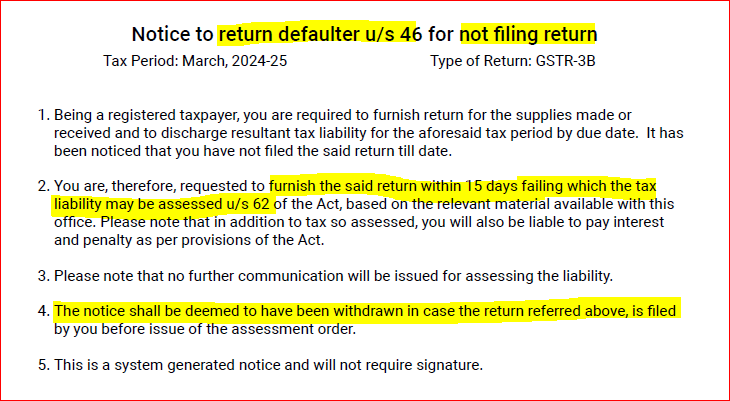 S.62 - Assessment of registered person who have failed to file the tax returns
4-Jun-25
CA Kedarnath
33
GSTR-3A: Failure to file the Return
S.62 - Assessment of registered person who have failed to file the tax returns
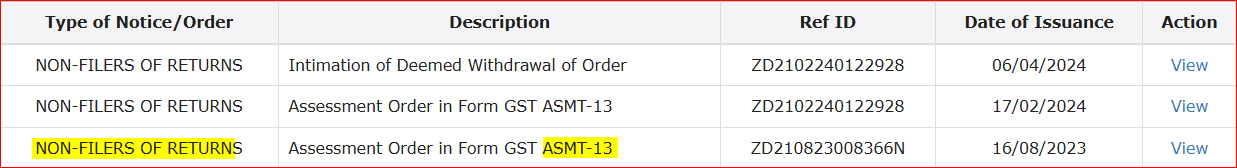 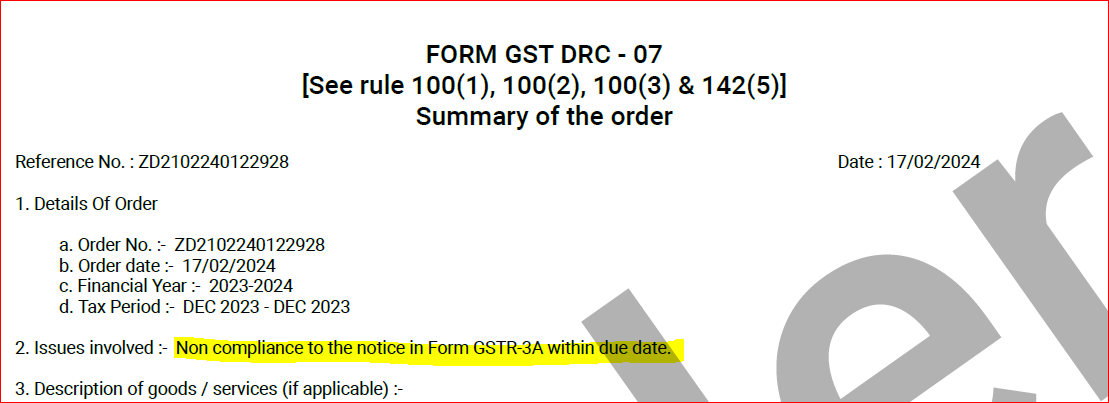 4-Jun-25
CA Kedarnath
34
Form GSTR-2A
4-Jun-25
CA Kedarnath
35
Form GSTR-2B
4-Jun-25
CA Kedarnath
36
GSTR-2A Vs GSTR-2B
4-Jun-25
CA Kedarnath
37
New Updates in the GST Portal:
Services >>> Returns 
Return Compliances:
 Liability Mismatch (DRC-01B) : GSTR-1 vs 3B
 ITC Mismatch (DRC-01C) : GSTR-3B vs 2B
 System driven notice will be served online >>> Part-A
 Reply shall be given >>> if agree Pay Tax, else reply shall be furnished in  Part-B
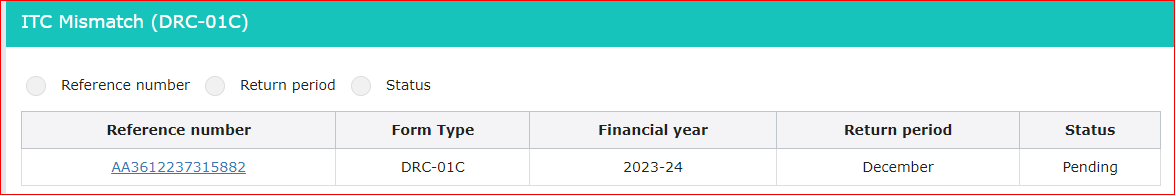 CA Kedarnath
4-Jun-25
38
New Updates in the GST Portal:
Part- A of DRC-01C 



 Part- B of DRC-01C
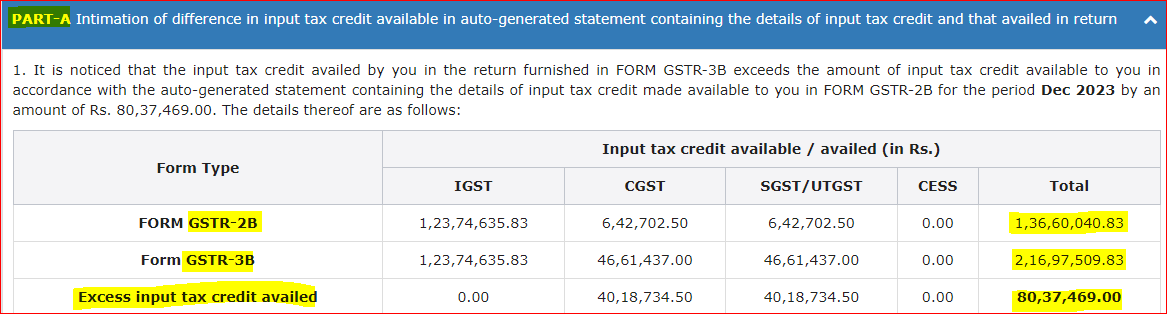 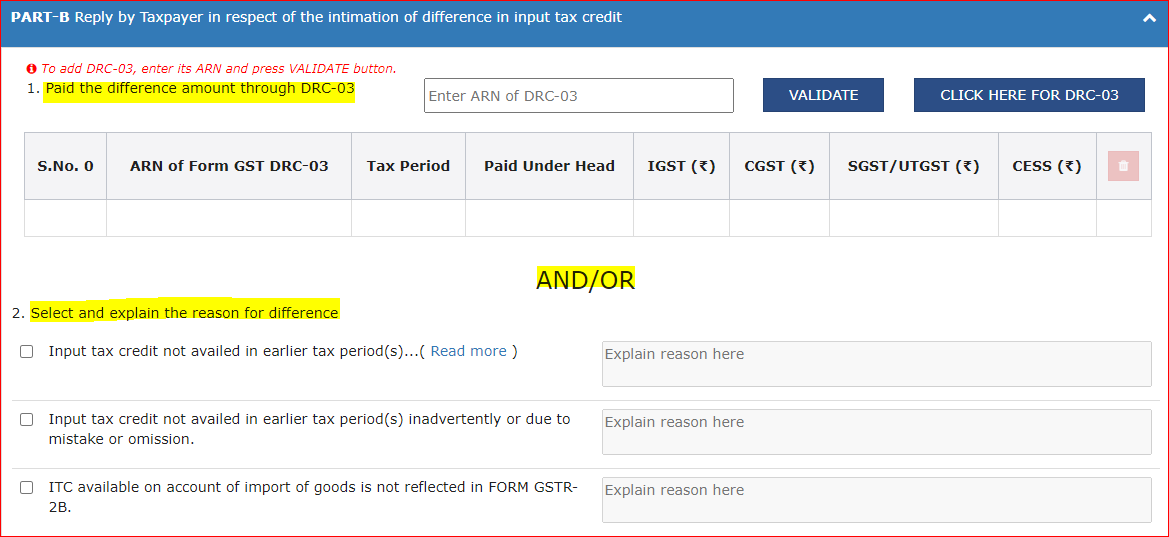 CA Kedarnath
4-Jun-25
39
New Updates in the GST Portal:
Part- A of DRC-01C : System Generated Notice
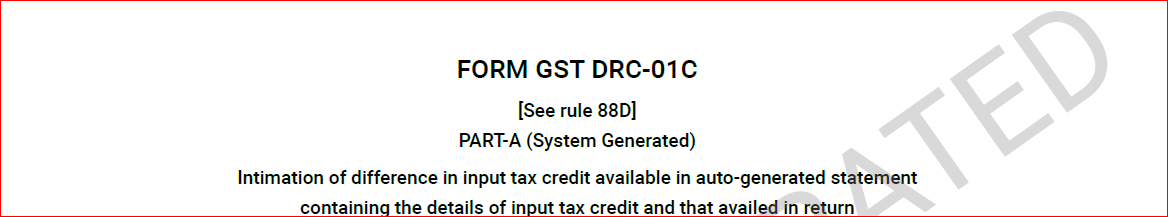 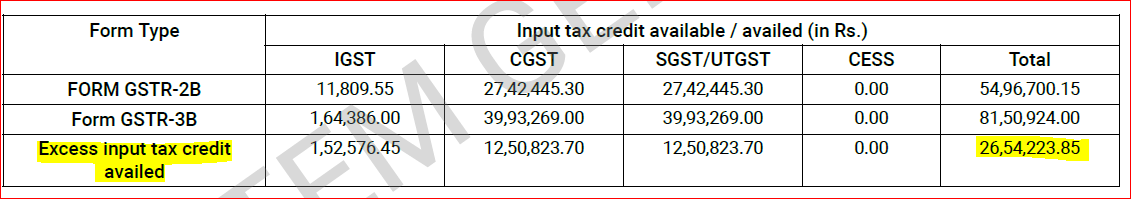 CA Kedarnath
4-Jun-25
40
New Updates in the GST Portal:
Part- B of DRC-01C : Reply by Taxpayer in respect of the intimation of difference in input tax credit
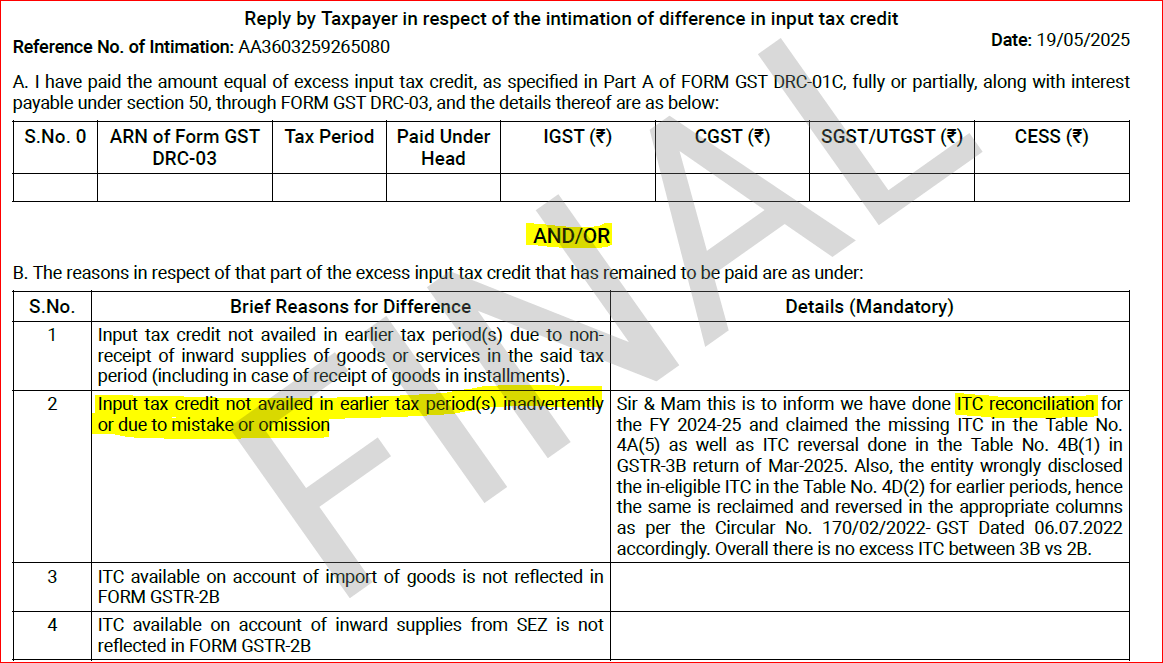 CA Kedarnath
4-Jun-25
41
New Updates in the GST Portal:
Services >>> Ledger >>> Electronic Cash Ledger 
 File PMT-09 for Transfer of amount in Cash Ledger (with in the same GSTIN)
 File PMT-09 for Transfer of amount in Cash Ledger (to different GSTIN on the same PAN)
Part- B of DRC-01C

Question: Can we transfer the balance Electronic Credit Ledger for 
Same GSTIN 
Same Pan with Different GSTIN
CA Kedarnath
4-Jun-25
42
New Updates in the GST Portal:
HSN & SAC codes on e-invoice : 6 digits need to mention 
 Time Limit for generating E-Invoice: W.e.f 01st Nov 2023
 30 Days from the date of Invoice Date
 Applicable to All Tax Payers whose AATO > = Rs 100 Cr

Payment of GST through Credit and Debit Cards & UPI: 
Generate the Challan with option E-Payment
Then select “Mode of E-payment” >>> Debit / Credit Card >>> It will show “ Select Bank >>> Kotak Mahindra Bank >>> Proceed >>> Make payment with Any Indian Banks CC / DC / UPI >>> Payment Done.
CA Kedarnath
4-Jun-25
43
S.16(4): Extended Time Limit till 30th Nov of NFY >>>>>> LA
CA Kedarnath
4-Jun-25
44
Sequential Filing of GSTR-1 and GSTR-3B :
This restriction is already in place on GST portal, now legalized under the GST Act
 GSTR 1 cannot be furnished if GSTR 1 for earlier period is not furnished {Section 37(4)}
 GSTR 1 cannot be furnished if GSTR – 3B for earlier period is not furnished
 GSTR-1 mandatory before filing of return in Form GSTR-3B. {Section 39(10)}.
45
4-Jun-25
CA Kedarnath
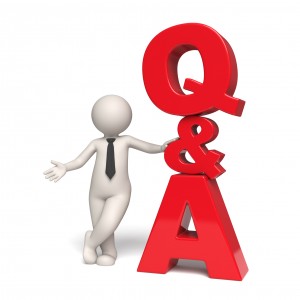 4-Jun-25
CA Kedarnath
46
{Arise, awake and stop not until the goal is reached}- Swami Vivekananda
By
				       CA Kedarnath
			                         Mobile No: 9985162155
				       Feedback / Queries: pkedarnathassociates@gmail.com
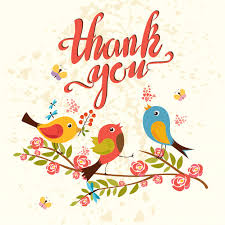 CA Kedarnath
4-Jun-25
47